Карточка ПСР-проекта «…»
1. Вовлеченные лица и рамки проекта
2. Обоснование выбора
Ключевой риск: Срыв сроков строительства АЭС
Финансовые потери:
Срывы срока поставки оборудования и штрафные санкции из-за задержки вовлечения оборудования в пр-во.
Решение о применении оформляется ПОСЛЕ изготовления материалов, при отказе затраты на повторную закупку материалов (срыв срока поставки оборудования, штрафы).
Командировки и Затраты на оплату услуг Уполномоченной организации, затем повторная проверка КРЭА.
2.  Большие трудозатраты персонала в согласующих организациях (более 5 организаций, более 77 решений (2010-2013 гг.), объем документов – больше 100 стр.).
Заказчики процесса: Компании–производители, закупающие импортное сырье, оборудование, материалы, и оформляющие решения о применении
Периметр проекта:   КРЭА, АЭС, АЭМ-технологии, Гидропресс, ЦНИИТМАШ, АЭП, Госкорпорация, Ростехнадзор
Границы процесса: От создания проекта решения до утверждения
Владелец процесса:     Госкорпорация Департамент технического регулирования (Павлов Д.В.)
Руководитель проекта:  ПЗГД - Соломон Н.И.
Команда проекта:  Чижова Ю.С., Блинков В.Н., Шутиков А.В., Палкин М.В., Мамолин О.А., Кацман А.М., Беркович В.Я.
4. Ключевые события проекта
3. Цели и плановый эффект
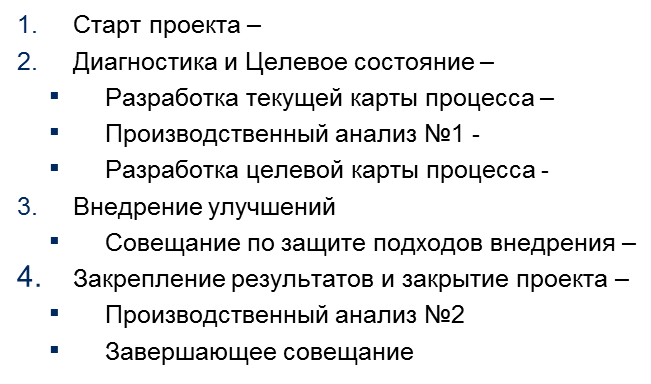 15.01.14
15.01.14  - 05.03.14
15.01.14 - 29.01.14
20.01.14  - 20.02.14
20.02.14 - 05.03.14
05.03.14 – 25.05.14
25.03.14
25.05.14 - 15.06.14
- 25.05.14 - 10.06.14
- 15.06.14